ДЕПАРТАМЕНТ ОБРАЗОВАНИЯ МОЛОДЕЖНОЙ ПОЛИТИКИ ХАНТЫ-МАНСИЙСКОГО АВТОНОМНОГО ОКРУГА-ЮГРАДЕПАРТАМЕНТ ОБРАЗОВАНИЯ АДМИНИСТРАЦИИ ГОРОДА НИЖНЕВАРТОВСКАМУНИЦИПАЛЬНОЕ БЮДЖЕТНОЕ ОБРАЗОВАТЕЛЬНОЕ УЧРЕЖДЕНИЕ «СШ№42»ГОРОДА НИЖНЕВАРТОВСКА
Тема: РАЗВИТИЕ ТВОРЧЕСКОЙ ЛИЧНОСТИ ШКОЛЬНИКА СРЕДСТВАМИ ИНТЕГРАЦИИ ВИДОВ ИСКУССТВ В СКАЗОЧНОМ ЖАНРЕ ВО ВНЕУРОЧНОЕ ВРЕМЯ
Учитель музыки в/к
Данилова Наталья Николаевна
МБОУ СШ№42


Нижневартовск 2023
Краткая аннотация проекта


Данный проект представляет собой описание   интеграции видов искусств, в развитии творческой личности школьников средствами приобщения к сказочному жанру во ВНЕУРОЧНОЕ время.

Интеграция -  это объединение в целое разрозненных частей, слияние в учебном материале обобщённых знаний в одной из областей.

В работе рассматриваются современные подходы к организации и реализации урочной и внеурочной деятельности школьников, рассматривается коллективное творчество и развития индивидуальных творческих способностей учащихся во ВНЕУРОЧНОЕ время .


Проект содержит анализ  имеющегося опыта по развитию индивидуального и коллективного взаимодействия в творчестве.
Проблема: На современном этапе,  в век компьютерных технологий,  многие ценности уходят на задний план, т.к. порой старшие, а иногда и младшие школьники, не знают отечественной истории, литературы, героев, событий. Поэтому важно, как в урочное так и ВНЕУРОЧНОЕ время,  приобщать школьников к изучению литературы, применяя различные виды деятельности
.
Гипотеза: Если будут найдены  новые подходы к развитию творческих способностей школьников, то они дадут возможность не только корректировать их познавательную деятельность, но и вовлекать ребят в образовательный процесс как полноправных участников. 

В данном случае, можно  говорить о внутренней взаимосвязи  учебных предметов Литература, ИЗО и Музыка с позиций интеграции в различных сказках и внеурочных занятий по музыкальному искусству и мероприятий по искусству, проводимых  во ВНЕУРОЧНОЕ время.

 Актуальность интеграции к развитию творческой личности школьника проявляется в проявлении интереса к многожанровости в литературе, углубленном её изучении, в прочтении басен, былин, сказок , а в дальнейшем более серьёзных произведений.
Объект и предмет исследования



Объект: особенности реализации интегрированного подхода в развитии творческой личности средствами приобщения к различным видам   деятельности во ВНЕУРОЧНОЕ время.



Предмет: внедрение  нетрадиционного подхода к изучению сказочного жанра в школе при интеграции.
Цели и задачи Проекта

В Проекте была поставлена главная задача - проследить такие приёмы, средства и формы взаимодействия с коллективом и индивидуальностью школьников, которые позволили бы в полной мере осуществлять интеграцию в развитии творческой личности школьника и коллективного творчества средствами приобщения к сказочному жанру во ВНЕУРОЧНОЕ время.
Цель проекта: развитие  системы творческого взаимодействия школьников с помощью внедрения интегрированного подхода к освоению различных видов искусства, обеспечивающего  индивидуальный подход к каждому школьнику,  направленный   на коррекцию образовательного  процесса,  как на уроках,  так и во ВНЕУРОЧНОЙ деятельности.
Задачи


•	корректирование социального поведения  посредством  привлечения ребят к активным формам урочной и ВНЕУРОЧНОЙ деятельности в области 
жанра сказок, влияя на пробуждение познавательной активности школьников


•	создание условий для творческой деятельности, средствами приобщения школьников к массовому прочтению, рисованию или просмотру сказок


•	формирование социальных интересов и  воспитательных мотивов школьника средствами взаимодействия со сказочными персонажами через виды литературной, изобразительной и музыкальной деятельности


•	воспитание индивидуальной  культуры школьников
Факторы

Важность интегрированного  подхода к процессу освоения сказочного жанра в школе обоснована еще и следующими факторами: 

 потребность культурного и эстетического воспитания школьников средствами приобщения к сказочному жанру; 

 важность освоения культуры и искусства в целом с позиций  общечеловеческих ценностей; 

 потребность времени в воспитании творчески активных личностей через вышеперечисленные предметы; 

 оторванность литературы и эстетического цикла от реальной жизни. 

.
Все это предполагает разработку и поиск: 

более активных форм  в знакомстве и изучении сказочного и эпического жанров,

разработки  игровых приемов, направленных на решение вышеизложенной проблемы,

-внедрение найденных форм и приёмов в практическую деятельность
В связи с выдвинутой проблемой, основываясь на документах «Об утверждении федерального базисного учебного плана и примерных учебных программ для общеобразовательных учреждений Российской Федерации, реализующих программы общего образования» (приказ Минобразования России от 05.03.2004 №1312), приказе Департамента государственной Политики и образования Минобрнауки РФ  от 07.12.2005 года., № 302 «О внедрении передовых методик» а так же ряда последних документов, именно:  национального проекта «Образование» и  «Закон об образовании» от  2009года, в МБОУ СШ№42 реализуется  Проект, который решает  проблему    социального становления личности школьника в обществе, с помощью приобщения его в урочное и  ВНЕУРОЧНОЕ время  к различным видам  литературной, изобразительной и музыкальной деятельности. С 2019 года в МБОУ СШ№42 работает детский театр "Теремок", который через интегративное общение с различными видами  искусства, интерпретацию литературных произведений, совместные обсуждения,  развивают умение отстаивать свою точку зрения, воспитывают  художественный вкус, которые являются показателем оригинальномыслящей личности и развитие личности в целом .
Приёмы, формы и методы Проекта


Основой концепции является психолого-педагогические,  научно-методические труды Кабалевского Д.Б., Алиева Ю.Б., Абдулина Э.Б., Ойттинен А., Ригиной Г.С., К.Д. Ушинского, А.П.Чехова, Сухомлинского
Основные методы задействованные в Проекте:
теоретические (анализ передового опыта) 
эмпирические (апробирование различных форм  урочной и ВНЕУРОЧНОЙ деятельности,  экспериментальная работа, выполнение исследовательских проектов). 

Приёмы 
Создание игровых ситуаций
Элементы театрализации
Моделирование воображения (пластическое, эмоциональное, творческое) в музыке.
Приемы музыкальной психотерапии
Приемы по активизации зрительных образов и представлений
Моделирование эмоций на уровне музыкальной психотерапии
Мелодическая, ритмическая и театральная импровизации
Беседа
Иллюстрационные формы

Пластическое моделирование воображения средствами театрализации и импровизации 

Пластическое моделирование образного воображения средствами двигательной импровизации на прослушанное литературное произведение

 
Коллективное творчество, выраженное в изобразительной импровизации от прослушанного  произведения
Формы
Практическая значимость Проекта
Предполагаемая практическая значимость Проекта состоит в том, что изучая наглядно сказочный жанр средствами приобщения к интеграции  видов  искусства с применением различных форм, приёмов и способов во ВНЕУРОЧНОЕ время, школьники не только будут принимать и заучивать задания, но и проявлять самостоятельно интерес к литературе, находить непроизвольно рациональное зерно для себя, проявлять ярче индивидуальные творческие способности, раскрепощаться. 
Приобщение к сказочному и былинному жанру на уроках литературы, музыки, ИЗО и во ВНЕУРОЧНОЕ время - это театрализация и показ сказок и былин и, который  создан на  основе Театра "Теремок", могут стать эффективным средством для изучения основ не только русского народа,   но и  национального искусства других народов и этнических групп, живущих в Российской Федерации.
ПРИЛОЖЕНИЕ
ИНТЕГРАЦИЯ ВИДОВ ИСКУССТВ:ЛИТЕРАТУРА+МУЗЫКА+ТЕАТР
ПОСТАНОВКА И ПОКАЗ СКАЗКИ П. БАЖОВА «ОГНЕВУШКА»
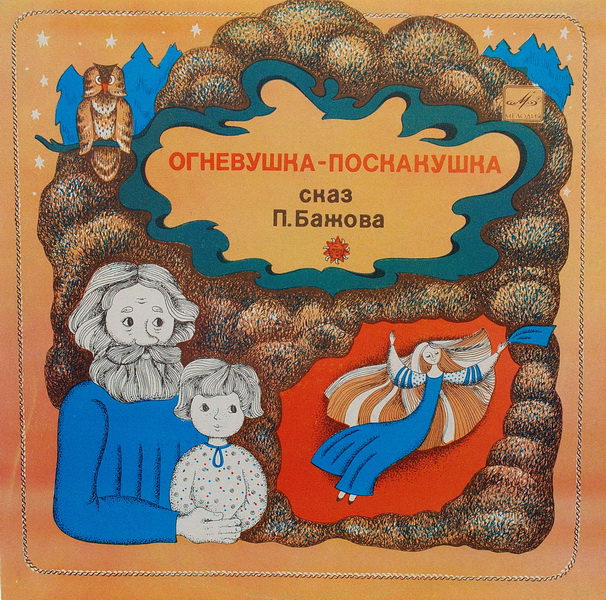 ПОСТАНОВКА И ПОКАЗ СКАЗКИ ВОДЕНЯПИНОЙ Т. 4Б «ПРИКЛЮЧЕНИЯ ГУСЁНКА ГУГУСИ»
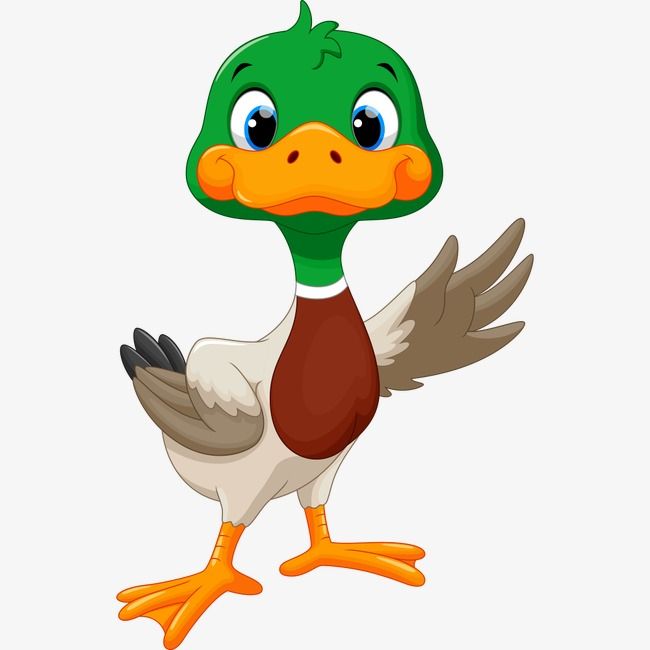 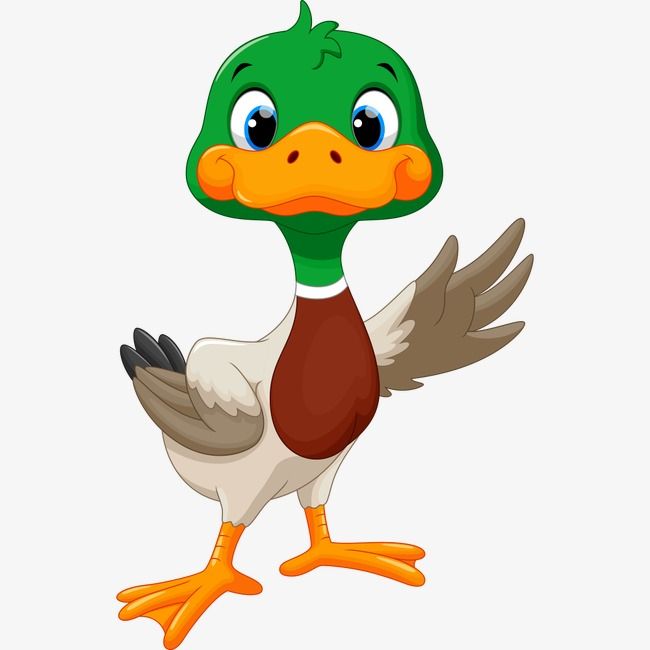